0
共有物(土地、建物)使用管理攻防策略(分管登記)
報告人:黃煒家  (地政士、經紀人)
黃煒家、朱日紅、黃方芳聯合地政士事務所
1
所有權之型態
1.單一所有權
2.持分所有權
3.公同共有所有權
4.持分+公同共有
2
分管登記(債權行為→公示第三人)
一、共有物(土地、建物)使用管理之登記
二、土地需完成總登記
三、建物需完成建物第一次登記
四、對共有物(使用、管理、分割、禁止
       分割)→向登記機關申請登載於土地、
       建物登記簿，達共有人內部約定及公
       示之效果
3
分管登記成立之方法
一、全體共有人協議→協議書
二、依民法820、土地法第34條之1的要
       件多數決→決定書
三、法院裁定書→依上法條多數決之決定
       分管契約來做分管登記，不同意之共
        有人如認為該分管契約影響其權益
        時，即可聲請法院裁定變更分管契約。
4
登記時應備文件
一、登記申請書
二、登記清冊
三、登記原因
        1.協議書→全體同意協議
        2.共有人決定書→依民法820條多數決
        3.法院裁定書+確定證明書
          (法院變更多數決之分管決定書時)
        4.身分文件
        5.印鑑證明(替代方案)
        6.權狀正本
5
分管內容→公示第三人→保障交易安全
一、使用範圍
二、租賃行為(民法826-1)
三、分割(所有權分割)之範圍
四、分割(所有權分割)之期限
五、不可分割之期限→30年
六、使用之方法→建築線指示、通路
七、管理之方法
6
分管與分割(所有權分割)之差異(1/2)
7
分管與分割(所有權分割)之差異(2/2)
8
裁判分割應注意事項(1/2)
一、應舉證協議不成，或經通知他共有人而有
　　不從之情事。
二、應列舉兩種以上之分割方式，供法官參考。
三、應舉證申請人所請求之分割方式之理由。
四、共有人間有無分管之事實，或原物分配與
　　否之依據。
五、分割前有無抵押權之設定及其需否同時轉載
9
裁判分割應注意事項(2/2)
六、應注意訴訟中對造會否再設定抵押權？
七、共有物標示分割後之土地，其改算地價
　　（公告現值）是否不同？
八、共有物所有權分割後，各共有人分割前
　　後是否產生差額？
九、共有物所有權分割後，有差額時，應如
　　何補償地價及該補償地價之計算方式？
十、共有物所有權分割後，因有差額所生土
　　地增值稅之金額及其負擔對象。
10
分管多數決執行與登記之程序
一、依民法820條、土地法34-1條計算多數之
       方法
二、多數決定分管方案後， 依法通知其他未
　　會同之共有人告知，如不同意分管方案
　　時，未會同之共有人可向法院申請裁定
　　變更分管方案
三、登記機關於辦理分管登記時，只有形式
　　審查，非實質審查，故於登記申請書備
　　註欄切結“確已通知其他共有人”，不
　　需檢附通知文件
11
分管與分割攻防
一、分管登記後，可裁判分割共有物、
　　打亂原分管登記之約定
二、可考慮於分管中一併申請禁止分割
　　之期限，破解裁判分割共有物，於
　　期限屆至前，有效維持分管效力
12
分管契約對人之效力
一、受讓人
二、繼承人
三、同意之共有人
四、未會同之共有人
五、善意第三人（無拘束力）
六、惡意第三人（有拘束力）
註：大法官釋字349號
        民法826-1條
13
大法官釋字349 號
解釋公布日期：民國 83年6月3日
解釋爭點：認共有物分割分管契約對受讓人繼續存在之判例
違憲？
解釋文：最高法院四十八年度台上字第一０六五號判例，認為「共有人於與其他共有人訂立共有物分割或分管之特約後，縱將其應有部分讓與第三人，其分割或分管契約，對於受讓人仍繼續存在」，就維持法律秩序之安定性而言，固有其必要，惟應有部分之受讓人若不知悉有分管契約，亦無可得而知之情形，受讓人仍受讓與人所訂分管契約之拘束，有使善意第三人受不測損害之虞，與憲法保障人民財產權之意旨有違，首開判例在此範圍內，嗣後應不再援用。至建築物為區分所有，其法定空地應如何使用，是否共有共用或共有專用，以及該部分讓與之效力如何，應儘速立法加以規範，併此說明。
14
民法826-1條(1/2)
不動產共有人間關於共有物使用、管理、分
割或禁止分割之約定或依第八 百二十條第一
項規定所為之決定，於登記後，對於應有部
分之受讓人或取得物權之人，具有效力。其
由法院裁定所定之管理，經登記後，亦同。
15
民法826-1條(2/2)
動產共有人間就共有物為前項之約定、決定
或法院所為之裁定，對於應有 部分之受讓人
或取得物權之人，以受讓或取得時知悉其情
事或可得而知者 為限，亦具有效力。 
共有物應有部分讓與時，受讓人對讓與人就
共有物因使用、管理或其他情 形所生之負擔
連帶負清償責任。
16
各種登記簿之名稱(1/4)
一、日據時代
(一)土地臺帳及連名簿
(二)見出帳(即索引簿)
(三)日據時期土地及建物登記簿
(四)土地共同人名簿
17
各種登記簿之名稱(2/4)
二、光復後迄今
(一)臺灣省土地關係人繳驗憑證申報書
(二)建築情形改良物填報表
(三)光復初期土地舊簿及土地共有人名簿
(四)光復初期建物舊簿(重造前舊簿)
(五)重新編造之土地及建物登記簿(新簿)
      (電子處理前舊簿)
(六)電腦化後電子謄本一、二、三類
18
各種登記簿之名稱(3/4)
三、專簿
(一)信託專簿
(二)共有物使用管理專簿
(三)土地使用收益限制約定專簿
19
各種資料之名稱(4/4)
四、其他
(一)登記原件
(二)參考資訊
(三)歸戶資料
(四)地籍異動索引
(五)土地建物異動清冊
(六)送件明細表
20
分管登記之變更
一、甲、乙、丙→協議分管登記
　　協議書＋分管位置圖
二、甲、乙、丙→新立協議書＋圖
三、辦理共有物使用管理變更登記
四、文件同前、全部重新檢附
五、登記原因→註記登記
六、謄本標示部其他登記事項欄位→變更　年　月
　　　日收件號
21
分管登記之塗銷
土登155-4條
1.申請書(申請人、新受讓人)
2.清冊
3.塗銷同意書
4.身分文件
5.印鑑證明
22
土地登記規則155-4條(1/2)
依第一百五十五條之一或第一百五十五條之二規定
登記之內容，於登記後 有變更或塗銷者，申請人應
檢附登記申請書、變更或同意塗銷之文件向登 記機
關提出申請。 
前項申請為變更登記者，登記機關應將收件年月日
字號、變更事項及變更 年月日，於登記簿標示部或
該區分地上權及與其有使用收益限制之物權所 有權
部或他項權利部其他登記事項欄註明；申請為塗銷
登記者，應將原登 記之註記塗銷。
23
土地登記規則155-4條(2/2)
前項登記完畢後，登記機關應將登記申請書件複印
併入共有物使用管理專 簿或土地使用收益限制約定
專簿。
24
分管登記之書表
一、分管契約書(全體)
二、分管決定書(多數決)
三、共同出租約定書(全體) 
四、出租決定書(多數決)
五、共有物分割期限約定書(全體)
六、共有物禁止分割期限約定書(全體)
25
分管契約書(全體同意)
共有物分別管理契約書

立書人甲、乙二人為００地號土地之所有權人，面
積００平方公尺，權利範圍各1/2，今因雙方協議就
上開土地之特定位置分別管理及使用收益，茲予約
定分管範圍如附圖，並同意共同向登記機關申請共
有物使用管理登記，恐口無憑，特立此書。
26
分管決定書(多數決)
共有物分別管理決定書

立書人甲丙丁為００地號土地之所有權人，面積０
０平方公尺，權利範圍9/10，今因無法與另一共有
人乙達成上開土地之分管約定及使用收益，分管範
圍如附圖，並向登記機關申請共有物使用管理登記，
恐口無憑，特立此書。
27
共同出租約定書(全體)
共有物共同出租約定書

立書人甲、乙二人為００地號土地之所有權人，面
積００平方公尺，權利範圍各1/2，今因雙方協議就
上開土地共同出租予承租人丙，並同意共同向登記
機關申請共有物使用管理登記，恐口無憑，特立此
書。
28
出租決定書(多數決)
共有物出租決定書

立書人甲丙丁為００地號土地之所有權人，面積０
０平方公尺，權利範圍9/10，今因無法與另一共有
人乙達成協議就上開土地共同出租，特依民法820
條第1項規定，決定就上開土地之全部共同出租予承
租人A，並向登記機關申請共有物使用管理登記，
恐口無憑，特立此書。
29
共有物分割期限約定書(全體)
共有物分割期限約定書

立書人甲、乙二人為００地號土地之所有權人，面
積００平方公尺，權利範圍各1/2，今因雙方協議就
上開土地於協議成立後五年內應辦理分割，範圍如
附圖，並同意共同向登記機關申請共有物使用管理
登記，恐口無憑，特立此書。
30
共有物禁止分割期限約定書(全體)
共有物禁止分割期限約定書

立書人甲、乙二人為００地號土地之所有權人，面
積００平方公尺，權利範圍各1/2，今因雙方就上開
土地已有協議分管範圍，擬另約定於協議成立後10
年內禁止分割，並同意共同向登記機關申請共有物
使用管理登記，恐口無憑，特立此書。
31
分管攻防戰-甲乙共有各
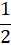 一、甲乙未分管
二、甲未經乙同意興建A屋
三、乙可主張何種權利
四、甲乙有分管，對乙之主張有何效果
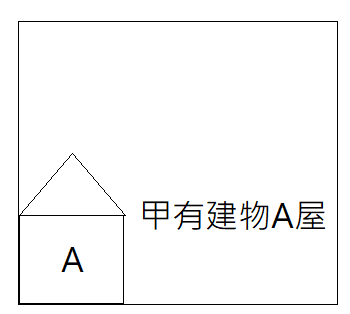 32
乙可主張之權利
一、民法179條

無法律上之原因而受利益，致他人受損害者，
應返還其利益。雖有法律上 之原因，而其後
已不存在者，亦同。
33
乙可主張之權利
二、民法184條
因故意或過失，不法侵害他人之權利者，負
損害賠償責任。故意以背於善 良風俗之方法，
加損害於他人者亦同。 
違反保護他人之法律，致生損害於他人者，
負賠償責任。但能證明其行為 無過失者，不
在此限。
34
乙可主張之權利
三、民法767條
所有人對於無權占有或侵奪其所有物者，得
請求返還之。對於妨害其所有 權者，得請求
除去之。有妨害其所有權之虞者，得請求防
止之。 
前項規定，於所有權以外之物權，準用之。
35
透天厝之分割與分管(平面與立體)
一、建物分割之程序
1.變更使用執照由1棟1戶變更1棟2戶(實體獨
   立空間)
   (立體分割共有部分之劃分)
2.增編門牌
3.辦理建物分割複丈與登記
4.土地有無併同分割(法定空定檢討)
36
透天厝之分割與分管(平面與立體)
二、上面有困難時，即做建物分管

　　可立體分管
　　可各樓層分管
　　可將共有部分分管
37
農地違規與節稅
1.甲移轉未農用之面積予其配偶
2.注意面積不得小於未農用
   之面積
3.立分管協議，辦理登記
4.由有農用之共有人申辦農證
5.即可取得農證，達節稅效果
6.違規風險和地價稅、增值稅
   侷限於某人某處
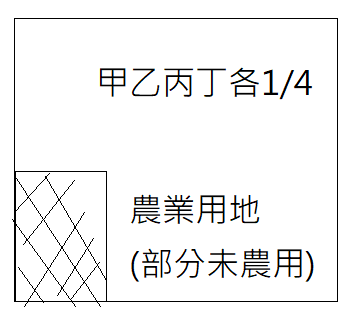 38
民法820條
共有物之管理，除契約另有約定外，應以共
有人過半數及其應有部分合計 過半數之同意
行之。但其應有部分合計逾三分之二者，其
人數不予計算。
依前項規定之管理顯失公平者，不同意之共
有人得聲請法院以裁定變更之 。
39
民法820條
前二項所定之管理，因情事變更難以繼續時，
法院得因任何共有人之聲請 ，以裁定變更之。 
共有人依第一項規定為管理之決定，有故意
或重大過失，致共有人受損害 者，對不同意
之共有人連帶負賠償責任。 
共有物之簡易修繕及其他保存行為，得由各
共有人單獨為之。
40
民法823條
各共有人，除法令另有規定外，得隨時請求
分割共有物。但因物之使用目 的不能分割或
契約訂有不分割之期限者，不在此限。
前項約定不分割之期限，不得逾五年；逾五
年者，縮短為五年。但共有之 不動產，其契
約訂有管理之約定時，約定不分割之期限，
不得逾三十年； 逾三十年者，縮短為三十年。 
前項情形，如有重大事由，共有人仍得隨時
請求分割。
41
土地登記規則155-1條
共有人依民法第八百二十六條之一第一項規定申請
登記者，登記機關應於 登記簿標示部其他登記事項
欄記明收件年月日字號及共有物使用、管理、 分割
內容詳共有物使用管理專簿。 
共有人依民法第八百二十條第一項規定所為管理之
決定或法院之裁定，申 請前項登記時，應於登記申
請書適當欄記明確已通知他共有人並簽名；於 登記
後，決定或裁定之內容有變更，申請登記時，亦同。
42
土地登記規則155-2條
區分地上權人與設定之土地上下有使用、收
益權利之人，就相互間使用收 益限制之約定
事項申請登記時，登記機關應於該區分地上
權及與其有使用 收益限制之物權其他登記事
項欄記明收件年月日字號及使用收益限制內
容 詳土地使用收益限制約定專簿。
前項約定經土地所有權人同意者，登記機關
並應於土地所有權部其他登記 事項欄辦理登
記；其登記方式準用前項規定。
43
土地登記規則155-3條
登記機關依前二條規定辦理登記後，應就其
約定、決定或法院裁定之文件 複印裝訂成共
有物使用管理專簿或土地使用收益限制約定
專簿，提供閱覽 或申請複印，其提供資料內
容及申請人資格、閱覽費或複印工本費之收
取 ，準用第二十四條之一及土地法第七十九
條之二規定。
44
共有物分別管理契約書
立契約書人：共有人王００、林００、李００、洪
００ 等，茲為共有土地００縣００ 鄉００段  000     
地號土地，共同協商就上開土地之特定位置分別管理及使用收益，茲予約定分管範圍如附件所示，並合意訂立本契約及同意共同向登記機關申請共有物使用管理登記 ，恐口無憑 ，特立此書為證。

此致    地政事務所
45
土地分管(分割)會議記錄
一、時間     二、地點     三、主席       四、結論:

　　1.全體同意依民法第820條與826-1條規定於００地政事務所辦理分管註記登記，登記完成後個持分所有權人對分管範圍土地所有權視同已分割完成，於各自分管範圍內具有全部權利並負完全責任。
       2.下圖中分管界址座標以００地政事務所地籍重測後，點號之座標為基準點，其餘界址點號與座標如下表所示。
五、出席所有權人簽名
46
共有土地分管協議書
共有人允許其依照上開分管占有之狀態，移
轉占有、設定權利及其建物改良物，等一切
關於不動產處分行為，共有人絕無異議，且
本同意書之效力及於一切繼受人及繼承人。
恐口無憑，特立此書為據。
47
分管契約書
分管約定條款
一、共有人就各自分管、使用之部分，得自
由使用、管理、收益並改良之，他共有人不
得干涉或妨害之。惟各有人就各自使用、管
理之部分，若有侵害他人權益或有其他違法
情事致生法律上之義務者，應自行負擔，不
得牽累他共有人，否則應負損害賠償或損失
補償之責任。
48
分管契約書
二、共有人就其土地應有部分，得依法自由讓與
處分（包括但不限於買賣、贈與、抵押貸款設定
他項權利負擔、下同）他共有人不得干涉。但就
應有部分之出賣，他共有人得依法主張以同一條
件之優先購買權，出賣之共有人應依法辦理通知
優先購買事宜。讓與處分之共有人應負責將本分
管契約告知受讓人，使其承受並負履行本契約之
義務而免爭訟。讓與處分之共有人若未通知或告
知致生損害於他共有人者，應負損害賠償責任。
49
分管契約書
三、共有人就各自分管之土地權利持分如因
行使權利，需他共有人之協力配合時，他共
有人互負協力配合之義務（包括但不限於蓋
章、提供文件等）不得藉故推諉。但共有人
借款時，他共有人無擔任其連帶債務人或保
證人之義務。
50
分管契約書
四、本案如有未盡詳善事宜，共有人同意依
民法暨相關土地法規為補充適用，並本諸
「誠實信用原則」協商、解釋、履行之。
五、本分管契約書簽訂後，共有人願配合提
供相關文件、印鑑章，向地政事務所辦理
「分管約定」之“註記登記”，以確保並增
加本分管契約之法律上效力。